Ασύρματα Δίκτυα και Κινητές Επικοινωνίες
Ενότητα # 13: Δρομολόγηση σε Κινητά Αδόμητα Δίκτυα (Mobile Ad Hoc Networks)
Διδάσκων: Βασίλειος Σύρης
Τμήμα: Πληροφορικής
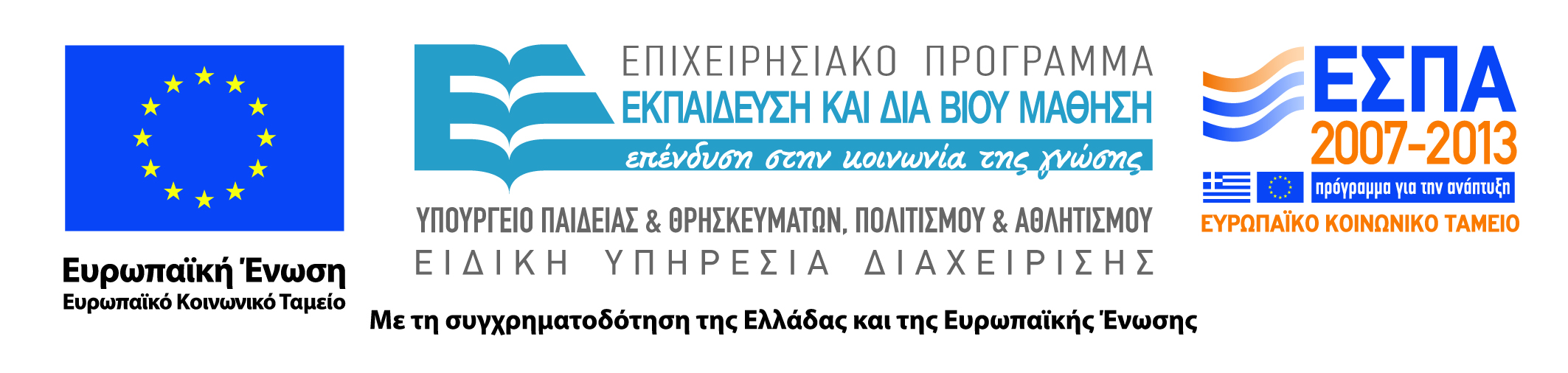 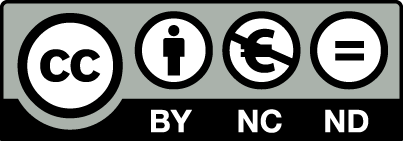 Slides taken from Nitin H. Vaidya’s Mobicom 2000 tutorial on Mobile Ad Hoc Networks
Why is Routing in MANET different ?
Host mobility
link failure/repair due to mobility may have different characteristics than those due to other causes

Rate of link failure/repair may be high when nodes move fast

New performance criteria may be used
route stability despite mobility
energy consumption
3
Unicast Routing Protocols
Many protocols have been proposed

Some have been invented specifically for MANET

Others are adapted from previously proposed protocols for wired networks

No single protocol works well in all environments
some attempts made to develop adaptive protocols
4
Routing Protocols
Proactive protocols
Determine routes independent of traffic pattern
Traditional link-state and distance-vector routing protocols are proactive

Reactive protocols
Maintain routes only if needed

Hybrid protocols
5
Trade-Off
Latency of route discovery
Proactive protocols may have lower latency since routes are maintained at all times
Reactive protocols may have higher latency because a route from X to Y will be found only when X attempts to send to Y

Overhead of route discovery/maintenance
Reactive protocols may have lower overhead since routes are determined only if needed
Proactive protocols can (but not necessarily) result in higher overhead due to continuous route updating

Which approach achieves a better trade-off depends on the traffic and mobility patterns
6
Overview of Unicast Routing Protocols
7
Flooding for Data Delivery
Sender S broadcasts data packet P to all its neighbors

Each node receiving P forwards P to its neighbors

Sequence numbers used to avoid the possibility of forwarding the same packet more than once

Packet P reaches destination D provided that D is reachable from sender S

Node D does not forward the packet
8
Flooding for Data Delivery
Y
Z
S
E
F
B
C
M
L
J
A
G
H
D
K
I
N
Represents a node that has received packet P
Represents that connected nodes are within each 
other’s transmission range
9
Flooding for Data Delivery
Y
Broadcast transmission
Z
S
E
F
B
C
M
L
J
A
G
H
D
K
I
N
Represents a node that receives packet P for
the first time
Represents transmission of packet P
10
Flooding for Data Delivery
Y
Z
S
E
F
B
C
M
L
J
A
G
H
D
K
I
N
Node H receives packet P from two neighbors:
   potential for collision
11
Flooding for Data Delivery
Y
Z
S
E
F
B
C
M
L
J
A
G
H
D
K
I
N
Node C receives packet P from G and H, but does not forward
   it again, because node C has already forwarded packet P once
12
Flooding for Data Delivery
Y
Z
S
E
F
B
C
M
L
J
A
G
H
D
K
I
N
Nodes J and K both broadcast packet P to node D
 Since nodes J and K are hidden from each other, their
   transmissions may collide 
         => Packet P may not be delivered to node D at all, 
             despite the use of flooding
13
Flooding for Data Delivery
Y
Z
S
E
F
B
C
M
L
J
A
G
H
D
K
I
N
Node D does not forward packet P, because node D
   is the intended destination of packet P
14
Flooding for Data Delivery
Y
Z
S
E
F
B
C
M
L
J
A
G
H
D
K
I
N
Flooding completed

 Nodes unreachable from S do not receive packet P (e.g., node Z)

 Nodes for which all paths from S go through the destination D
  also do not receive packet P (example: node N)
15
Flooding for Data Delivery
Y
Z
S
E
F
B
C
M
L
J
A
G
H
D
K
I
N
Flooding may deliver packets to too many nodes
  (in the worst case, all nodes reachable from sender 
  may receive the packet)
16
Flooding for Data Delivery: Advantages
Simplicity

May be more efficient than other protocols when rate of information transmission is low enough that the overhead of explicit route discovery/maintenance incurred by other protocols is relatively higher
this scenario may occur, for instance, when nodes transmit small data packets relatively infrequently, and many topology changes occur between consecutive packet transmissions

Potentially higher reliability of data delivery
Because packets may be delivered to the destination on multiple paths
17
Flooding for Data Delivery: Disadvantages
Potentially, very high overhead
Data packets may be delivered to too many nodes who do not need to receive them

Potentially lower reliability of data delivery
Flooding uses broadcasting -- hard to implement reliable broadcast delivery without significantly increasing overhead
Broadcasting in IEEE 802.11 MAC is unreliable
In our example, nodes J and K may transmit to node D simultaneously, resulting in loss of the packet 
in this case, destination would not receive the packet at all
18
Flooding of Control Packets
Many protocols perform (potentially limited) flooding of control packets, instead of data packets

The control packets are used to discover routes

Discovered routes are subsequently used to send data packet(s)

Overhead of control packet flooding is amortized over data packets transmitted between consecutive control packet floods
19
Dynamic Source Routing (DSR) [Johnson96]
When node S wants to send a packet to node D, but does not know a route to D, node S initiates a route discovery

Source node S floods Route Request (RREQ) 

Each node appends own identifier when forwarding RREQ
20
Route Discovery in DSR
Y
Z
S
E
F
B
C
M
L
J
A
G
H
D
K
I
N
Represents a node that has received RREQ for D from S
21
Route Discovery in DSR
Y
Broadcast transmission
Z
[S]
S
E
F
B
C
M
L
J
A
G
H
D
K
I
N
Represents transmission of RREQ
[X,Y]     Represents list of identifiers appended to RREQ
22
Route Discovery in DSR
Y
Z
S
[S,E]
E
F
B
C
M
L
J
A
G
[S,C]
H
D
K
I
N
Node H receives packet RREQ from two neighbors:
   potential for collision
23
Route Discovery in DSR
Y
Z
S
E
F
[S,E,F]
B
C
M
L
J
A
G
H
D
K
[S,C,G]
I
N
Node C receives RREQ from G and H, but does not forward
   it again, because node C has already forwarded RREQ once
24
Route Discovery in DSR
Y
Z
S
E
F
[S,E,F,J]
B
C
M
L
J
A
G
H
D
K
I
N
[S,C,G,K]
Nodes J and K both broadcast RREQ to node D
 Since nodes J and K are hidden from each other, their
   transmissions may collide
25
Route Discovery in DSR
Y
Z
S
E
[S,E,F,J,M]
F
B
C
M
L
J
A
G
H
D
K
I
N
Node D does not forward RREQ, because node D
   is the intended target of the route discovery
26
Route Discovery in DSR
Destination D on receiving the first RREQ, sends a Route Reply (RREP)

RREP is sent on a route obtained by reversing the route appended to received RREQ

RREP includes the route from S to D on which RREQ was received by node D
27
Route Reply in DSR
Y
Z
S
RREP [S,E,F,J,D]
E
F
B
C
M
L
J
A
G
H
D
K
I
N
Represents RREP control message
28
Route Reply in DSR
Route Reply can be sent by reversing the route in Route Request (RREQ) only if links are guaranteed to be bi-directional
To ensure this, RREQ should be forwarded only if it received on a link that is known to be bi-directional

If unidirectional (asymmetric) links are allowed, then RREP may need a route discovery for S from node D 
Unless node D already knows a route to node S
If a route discovery is initiated by D for a route to S, then the Route Reply is piggybacked on  the Route Request from D.

If IEEE 802.11 MAC is used to send data, then links have to be bi-directional (since Ack is used)
29
Dynamic Source Routing (DSR)
Node S on receiving RREP, caches the route included in the RREP

When node S sends a data packet to D, the entire route is included in the packet header
hence the name source routing

Intermediate nodes use the source route included in a packet to determine to whom a packet should be forwarded
30
Data Delivery in DSR
Y
Z
DATA [S,E,F,J,D]
S
E
F
B
C
M
L
J
A
G
H
D
K
I
N
Packet header size grows with route length
31
When to Perform a Route Discovery
When node S wants to send data to node D, but does not know a valid route node D
32
DSR Optimization: Route Caching
Each node caches a new route it learns by any means
When node S finds route [S,E,F,J,D] to node D, node S also learns route [S,E,F] to node F
When node K receives Route Request [S,C,G] destined for node, node K learns route [K,G,C,S] to node S
When node F forwards Route Reply RREP [S,E,F,J,D], node F learns route [F,J,D] to node D
When node E forwards Data [S,E,F,J,D] it learns route [E,F,J,D] to node D
A node may also learn a route when it overhears Data packets
33
Use of Route Caching
When node S learns that a route to node D is broken, it uses another route from its local cache, if such a route to D exists in its cache. Otherwise, node S initiates route discovery by sending a route request

Node X on receiving a Route Request for some node D can send a Route Reply if node X knows a route to node D

Use of route cache 
can speed up route discovery
can reduce propagation of route requests
34
Use of Route Caching
[S,E,F,J,D]
[E,F,J,D]
S
E
[F,J,D],[F,E,S]
F
B
[J,F,E,S]
C
M
L
J
A
G
[C,S]
H
D
K
[G,C,S]
I
N
Z
[P,Q,R]   Represents cached route at a node
               (DSR maintains the cached routes in a tree format)
35
Use of Route Caching:Can Speed up Route Discovery
[S,E,F,J,D]
[E,F,J,D]
S
E
[F,J,D],[F,E,S]
F
B
[J,F,E,S]
C
M
L
[G,C,S]
J
A
G
[C,S]
H
D
K
[K,G,C,S]
I
N
RREP
RREQ
Z
When node Z sends a route request
for node C, node K sends back a route
reply [Z,K,G,C] to node Z using a locally
cached route
36
Use of Route Caching:Can Reduce Propagation of Route Requests
Y
[S,E,F,J,D]
[E,F,J,D]
S
E
[F,J,D],[F,E,S]
F
B
[J,F,E,S]
C
M
L
[G,C,S]
J
A
G
[C,S]
H
D
K
[K,G,C,S]
I
N
RREP
RREQ
Z
Assume that there is no link between D and Z.
Route Reply (RREP) from node K limits flooding of RREQ.
In general, the reduction may be less dramatic.
37
Route Error (RERR)
Y
Z
RERR [J-D]
S
E
F
B
C
M
L
J
A
G
H
D
K
I
N
J sends a route error to S along route J-F-E-S when its attempt to forward the data packet S (with route SEFJD) on J-D fails

Nodes hearing RERR update their route cache to remove link J-D
38
Route Caching: Beware!
Stale caches can adversely affect performance

With passage of time and host mobility, cached routes may become invalid

A sender host may try several stale routes (obtained from local cache, or replied from cache by other nodes), before finding a good route

An illustration of the adverse impact on TCP will be discussed later in  the tutorial [Holland99]
39
Dynamic Source Routing: Advantages
Routes maintained only between nodes who need to communicate
reduces overhead of route maintenance

Route caching can further reduce route discovery overhead

A single route discovery may yield many routes to the destination, due to intermediate nodes replying from local caches
40
Dynamic Source Routing: Disadvantages
Packet header size grows with route length due to source routing

Flood of route requests may potentially reach all nodes in the network

Care must be taken to avoid collisions between route requests propagated by neighboring nodes
insertion of random delays before forwarding RREQ

Increased contention if too many route replies come back due to nodes replying using their local cache
Route Reply Storm problem
Reply storm may be eased by preventing a node from sending RREP if it hears another RREP with a shorter route
41
Dynamic Source Routing: Disadvantages
An intermediate node may send Route Reply using a stale cached route, thus polluting other caches

This problem can be eased if some mechanism to purge (potentially) invalid cached routes is incorporated. 

For some proposals for cache invalidation, see [Hu00Mobicom]
Static timeouts
Adaptive timeouts based on link stability
42
Ad Hoc On-Demand Distance Vector Routing (AODV) [Perkins99Wmcsa]
DSR includes source routes in packet headers

Resulting large headers can sometimes degrade performance
particularly when data contents of a packet are small

AODV attempts to improve on DSR by maintaining routing tables at the nodes, so that data packets do not have to contain routes

AODV retains the desirable feature of DSR that routes are maintained only between nodes which need to communicate
43
AODV
Route Requests (RREQ) are forwarded in a manner similar to DSR

When a node re-broadcasts a Route Request, it sets up a reverse path pointing towards the source
AODV assumes symmetric (bi-directional) links

When the intended destination receives a Route Request, it replies by sending a Route Reply

Route Reply travels along the reverse path set-up when Route Request is forwarded
44
Route Requests in AODV
Y
Z
S
E
F
B
C
M
L
J
A
G
H
D
K
I
N
Represents a node that has received RREQ for D from S
45
Route Requests in AODV
Y
Broadcast transmission
Z
S
E
F
B
C
M
L
J
A
G
H
D
K
I
N
Represents transmission of RREQ
46
Route Requests in AODV
Y
Z
S
E
F
B
C
M
L
J
A
G
H
D
K
I
N
Represents links on Reverse Path
47
Reverse Path Setup in AODV
Y
Z
S
E
F
B
C
M
L
J
A
G
H
D
K
I
N
Node C receives RREQ from G and H, but does not forward
   it again, because node C has already forwarded RREQ once
48
Reverse Path Setup in AODV
Y
Z
S
E
F
B
C
M
L
J
A
G
H
D
K
I
N
49
Reverse Path Setup in AODV
Y
Z
S
E
F
B
C
M
L
J
A
G
H
D
K
I
N
Node D does not forward RREQ, because node D
   is the intended target of the RREQ
50
Route Reply in AODV
Y
Z
S
E
F
B
C
M
L
J
A
G
H
D
K
I
N
Represents links on path taken by RREP
51
Route Reply in AODV
An intermediate node (not the destination) may also send a Route Reply (RREP) provided that it knows a more recent path than the one previously known to sender S

To determine whether the path known to an intermediate node is more recent, destination sequence numbers are used

The likelihood that an intermediate node will send a Route Reply when using AODV not as high as DSR
A new Route Request by node S for a destination is assigned a higher destination sequence number. An intermediate node which knows a route, but with a smaller sequence number, cannot send Route Reply
52
Forward Path Setup in AODV
Y
Z
S
E
F
B
C
M
L
J
A
G
H
D
K
I
N
Forward links are setup when RREP travels along
the reverse path

Represents a link on the forward path
53
Data Delivery in AODV
Y
DATA
Z
S
E
F
B
C
M
L
J
A
G
H
D
K
I
N
Routing table entries used to forward data packet.

Route is not included in packet header.
54
Timeouts
A routing table entry maintaining a reverse path is purged after a timeout interval
timeout should be long enough to allow RREP to come back

A routing table entry maintaining a forward path is purged if not used for a active_route_timeout interval
if no data is being sent using a particular routing table entry,  that entry will be deleted from the routing table (even if the route may actually still be valid)
55
Link Failure Reporting
A neighbor of node X is considered active for a routing table entry if the neighbor sent a packet within active_route_timeout interval which was forwarded using that entry

When the next hop link in a routing table entry breaks, all active neighbors are informed

Link failures are propagated by means of Route Error messages, which also update destination sequence numbers
56
Route Error
When node X is unable to forward packet P (from node S to node D) on link (X,Y), it generates a RERR message

Node X increments the destination sequence number for D cached at node X

The incremented sequence number N is included in the RERR

When node S receives the RERR, it initiates a new route discovery for D using destination sequence number at least as large as N
57
Destination Sequence Number
Continuing from the previous slide …

When node D receives the route request with destination sequence number N, node D will set its sequence number to N, unless it is already larger than N
58
Link Failure Detection
Hello messages: Neighboring nodes periodically exchange hello message

Absence of hello message is used as an indication of link failure

Alternatively, failure to receive several MAC-level acknowledgement may be used as an indication of link failure
59
Why Sequence Numbers in AODV
To avoid using old/broken routes
To determine which route is newer

To prevent formation of loops




Assume that A does not know about failure of link C-D because RERR sent by C is lost
Now C performs a route discovery for D. Node A receives the RREQ (say, via path C-E-A)
Node A will reply since A knows a route to D via node B
Results in a loop (for instance, C-E-A-B-C )
A
B
C
D
E
60
Why Sequence Numbers in AODV
A
B
C
D
E
Loop C-E-A-B-C
61
Optimization: Expanding Ring Search
Route Requests are initially sent with small Time-to-Live (TTL) field, to limit their propagation
DSR also includes a similar optimization

If no Route Reply is received, then larger TTL tried
62
Summary: AODV
Routes need not be included in packet headers

Nodes maintain routing tables containing entries only for routes that are in active use

At most one next-hop per destination maintained at each node
Multi-path extensions can be designed
DSR may maintain several routes for a single destination

Unused routes expire even if topology does not change
63
Proactive Protocols
64
Proactive Protocols
Most of the schemes discussed so far are reactive

Proactive schemes based on distance-vector and link-state mechanisms have also been proposed
65
Link State Routing [Huitema95]
Each node periodically floods status of its links

Each node re-broadcasts link state information received from its neighbor

Each node keeps track of link state information received from other nodes

Each node uses above information to determine next hop to each destination
66
Optimized Link State Routing (OLSR) [Jacquet00ietf,Jacquet99Inria]
The overhead of flooding link state information is reduced by requiring fewer nodes to forward the information

A broadcast from node X is only forwarded by its multipoint relays

Multipoint relays of node X are its neighbors such that each two-hop neighbor of X is a one-hop neighbor of at least one multipoint relay of X
Each node transmits its neighbor list in periodic beacons, so that all nodes can know their 2-hop neighbors, in order to choose the multipoint relays
67
Optimized Link State Routing (OLSR)
Nodes C and E are multipoint relays of node A
F
B
J
A
E
H
C
K
G
D
Node that has broadcast state information from A
68
Optimized Link State Routing (OLSR)
Nodes C and E forward information received from A
F
B
J
A
E
H
C
K
G
D
Node that has broadcast state information from A
69
Optimized Link State Routing (OLSR)
Nodes E and K are multipoint relays for node H
Node K forwards information received from H
E has already forwarded the same information once
F
B
J
A
E
H
C
K
G
D
Node that has broadcast state information from A
70
OLSR
OLSR floods information through the multipoint relays

The flooded information itself is for links connecting nodes to respective multipoint relays

Routes used by OLSR only include multipoint relays as intermediate nodes
71
Destination-Sequenced Distance-Vector (DSDV) [Perkins94Sigcomm]
Each node maintains a routing table which stores
next hop towards each destination
a cost metric for the path to each destination
a destination sequence number that is created by the destination itself
Sequence numbers used to avoid formation of loops

Each node periodically forwards the routing table to its neighbors
Each node increments and appends its sequence number when sending its local routing table
This sequence number will be attached to route entries created for this node
72
Destination-Sequenced Distance-Vector (DSDV)
Assume that node X receives routing information from Y about a route to node Z



Let S(X) and S(Y) denote the destination sequence number for node Z as stored at node X, and as sent by node Y with its routing table to node X, respectively
Z
X
Y
73
Destination-Sequenced Distance-Vector (DSDV)
Node X takes the following steps:




If  S(X) > S(Y), then X ignores the routing information received from Y 

If S(X) = S(Y), and cost of going through Y is smaller than the route known to X, then X sets Y as the next hop to Z

If S(X) < S(Y), then X sets Y as the next hop to Z, and S(X) is updated to equal S(Y)
Z
X
Y
74
Τέλος Ενότητας # 13
Μάθημα: Ασύρματα Δίκτυα και Κινητές Επικοινωνίες
Ενότητα # 13: Δρομολόγηση σε Κινητά Αδόμητα Δίκτυα (Mobile Ad Hoc Networks)
Διδάσκων: Βασίλειος Σύρης
Τμήμα: Πληροφορικής
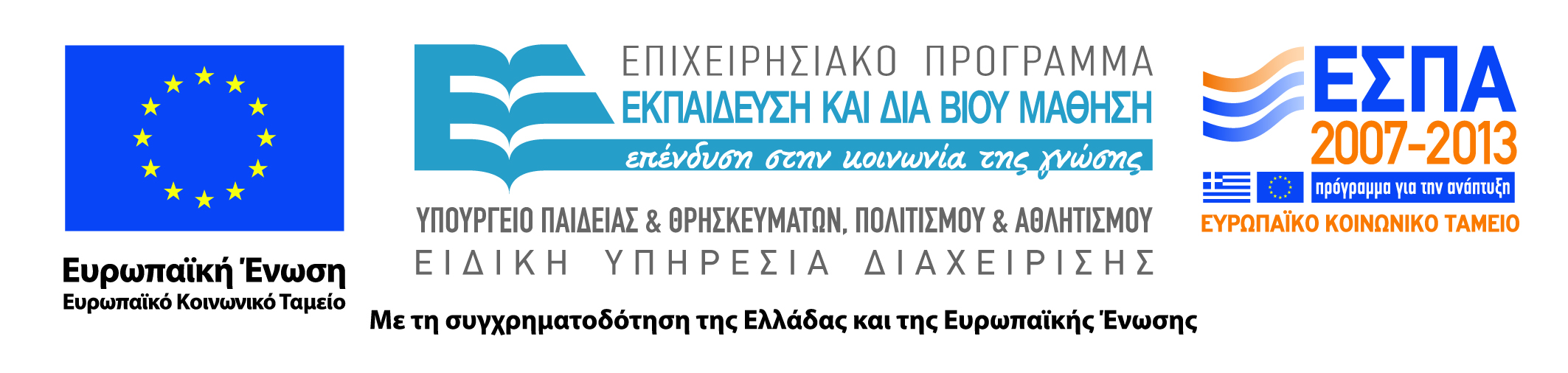 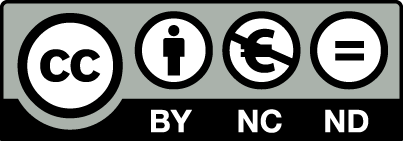